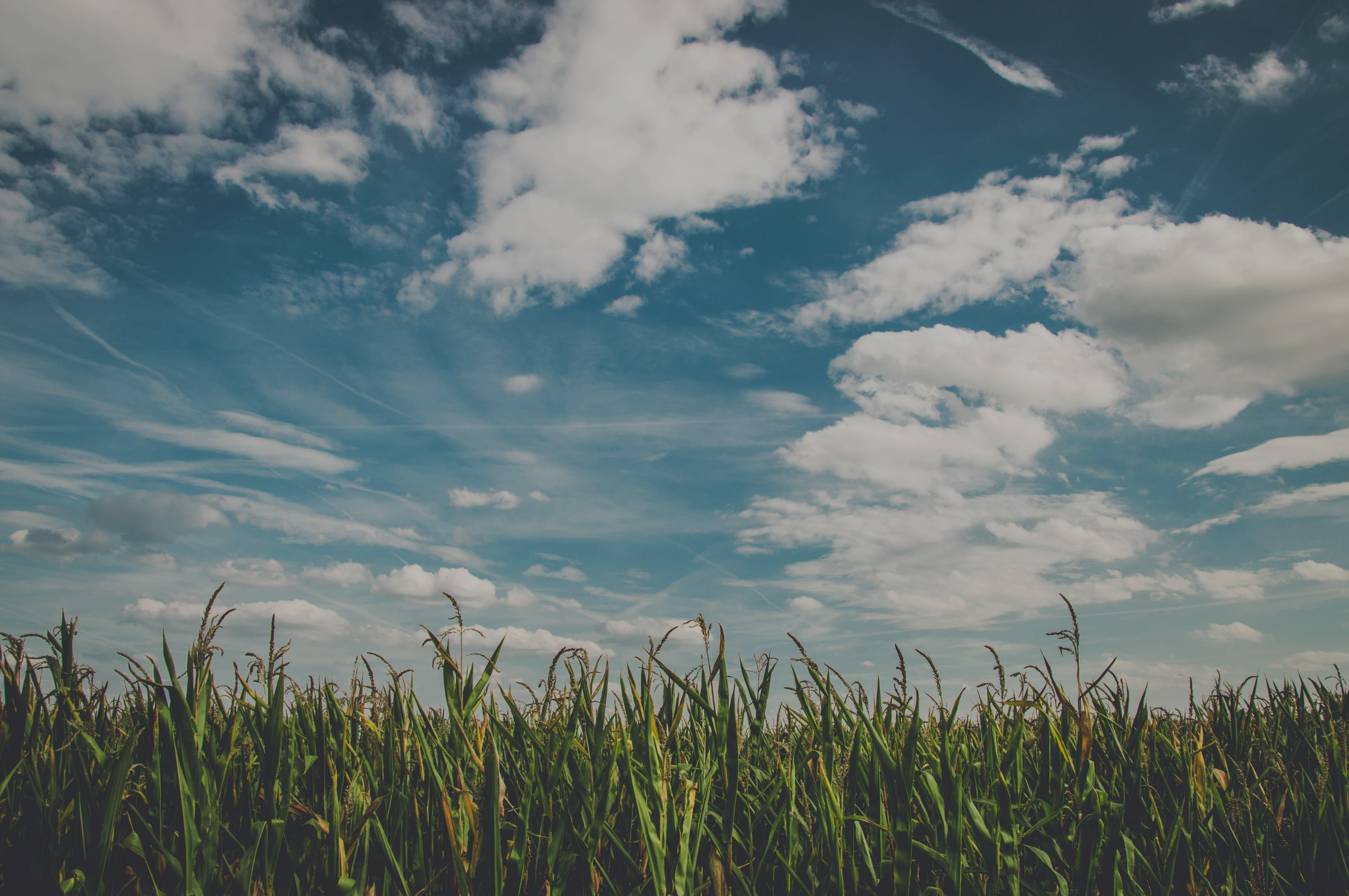 Things That Will Not Happen By Accident
Churhcofchristtucson.org
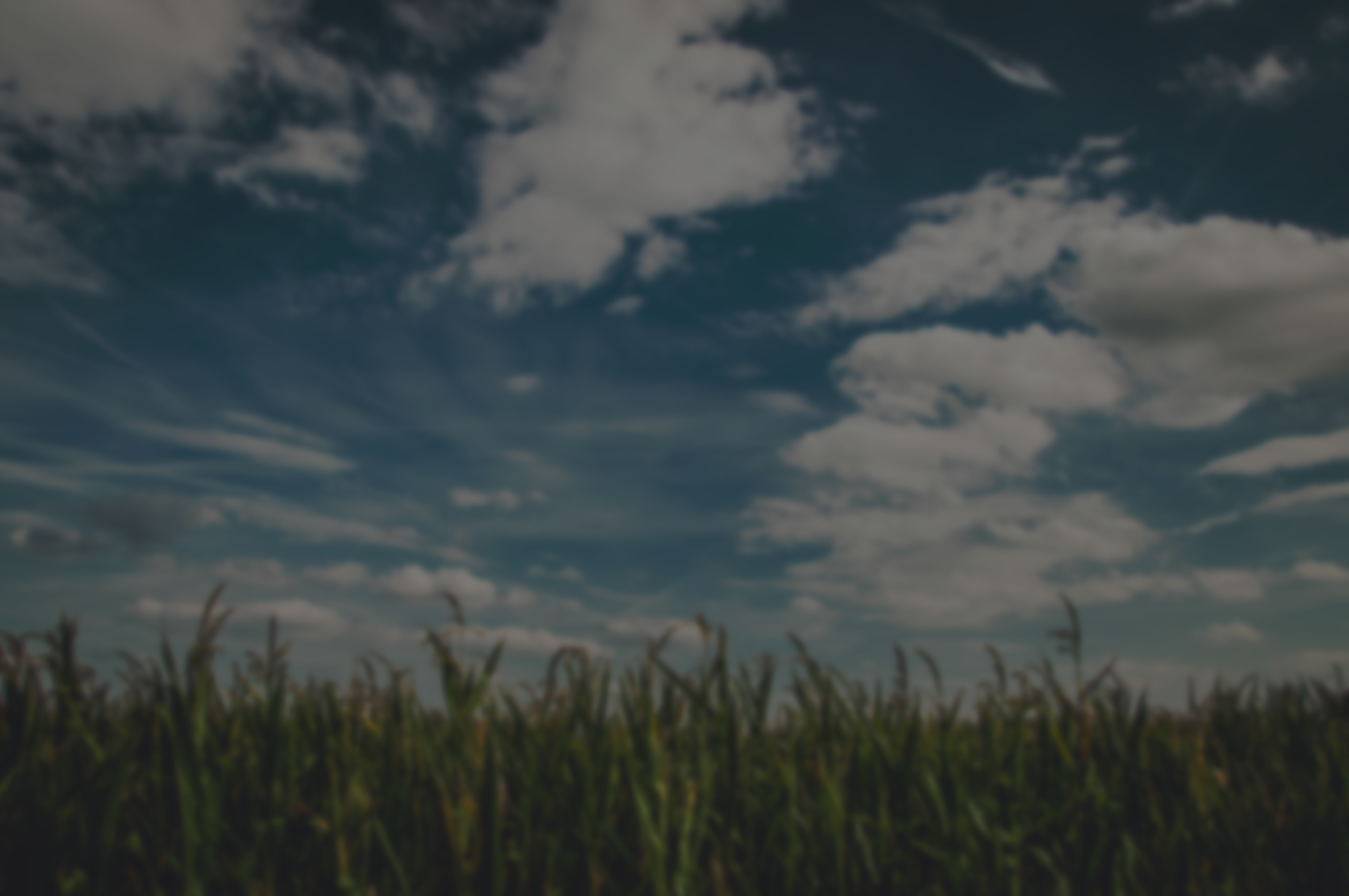 “Do not be deceived, God is not mocked; for whatever a man sows, this he will reap.”
Galatians 6:7
Not By Accident:Galatians 6:7-9
Why Do Things Happen? 
Sowing to the flesh
Sowing to the Spirit
Matthew 7:24-25
Not By Accident:Galatians 6:7-9
Some Things That Won’t Happen By Accident:
Being a Sound Congregation                                        1 Tim. 3:15; Eph. 4:11-13
Growing to Spiritual Maturity                                   2 Pet. 3:17-18; 2 Tim. 3:16-17; Matt. 6:33
Not By Accident:Galatians 6:7-9
Some Things That Won’t Happen By Accident:
Converting Lost Souls Rom. 10:14-15; Matt. 9:35-38; 1 Pet. 3:15
Putting Away Sin                                                 Gal. 5:16-25; 1 Pet. 5:8
Receiving the Blessing of Salvation Eph. 1:3-8; Matt. 7:7-14
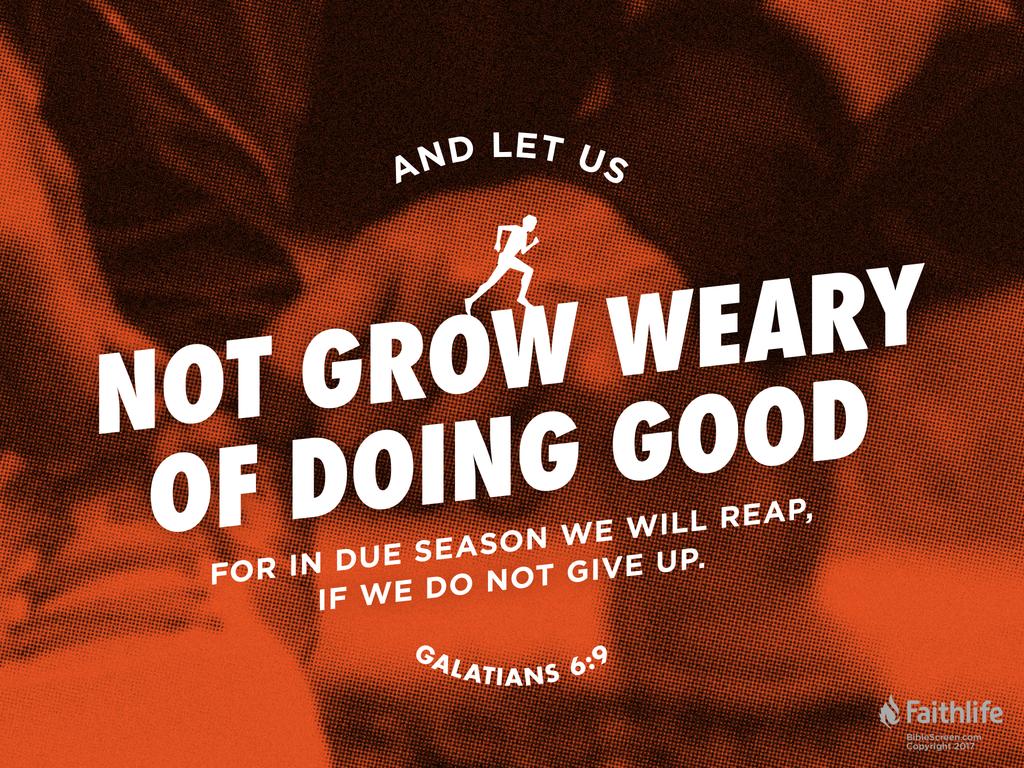